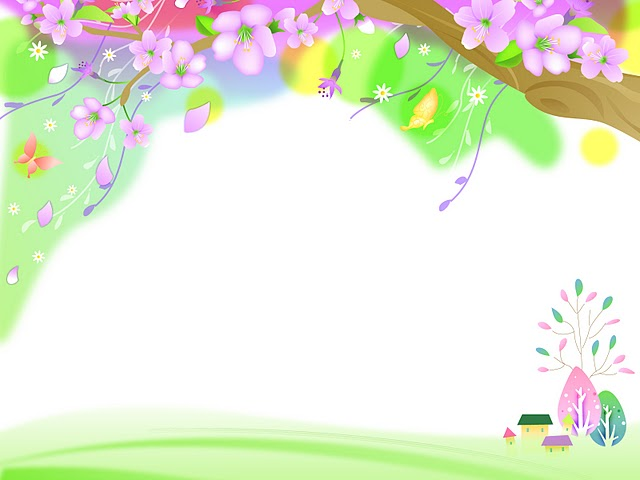 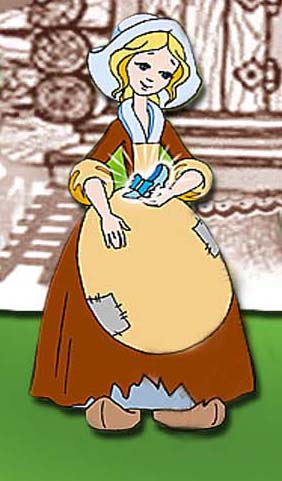 Что такое порядок в математике?
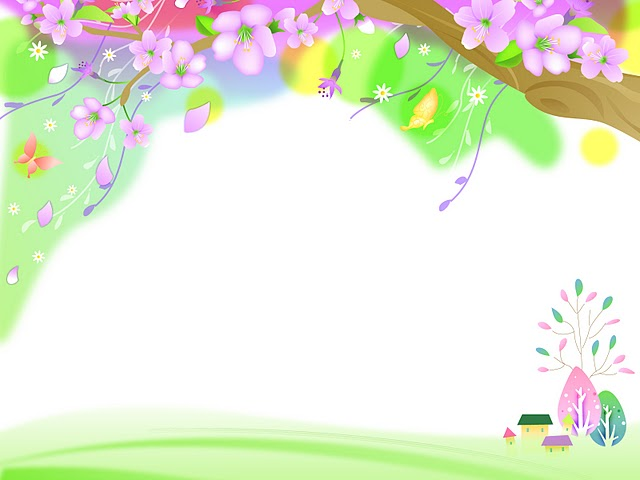 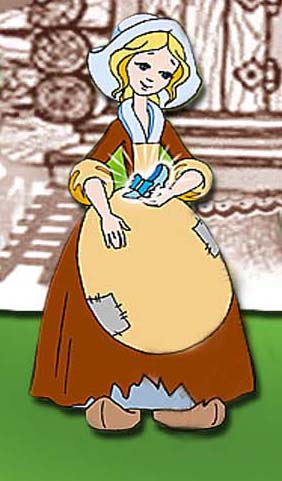 Счёт от 1 до 10 – натуральный ряд чисел
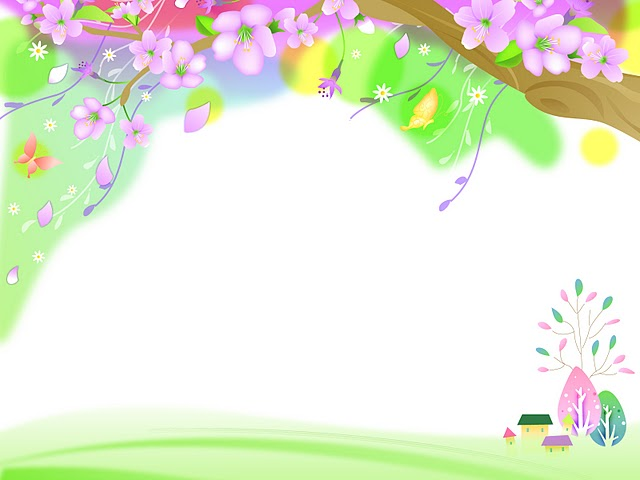 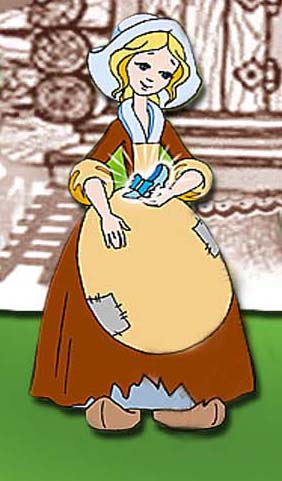 Под числами нарисованы мешочки с крупой
1      4      7      3      5      6      8       2      10     9
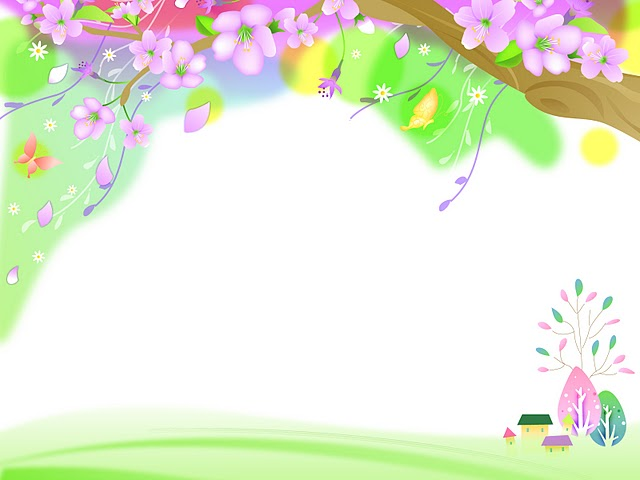 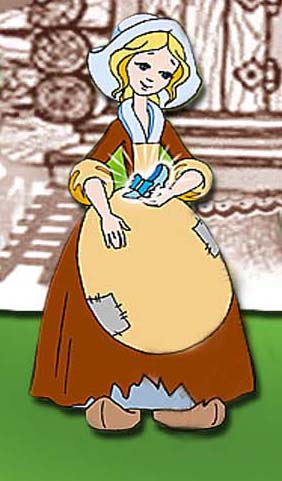 Порядок в примерах на сложение и вычитание
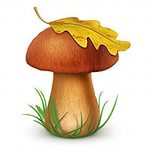 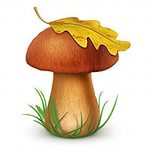 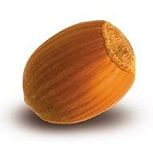 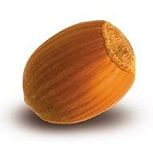 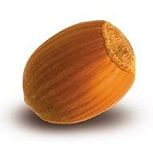 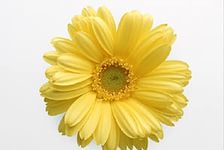 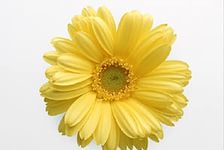 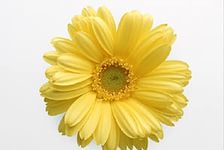 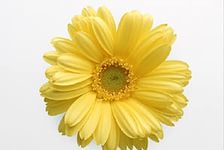 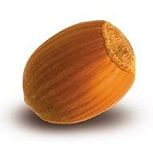 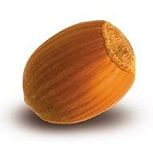 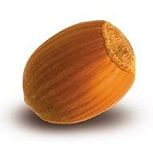 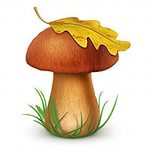 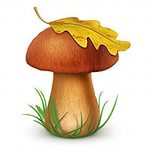 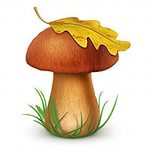 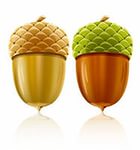 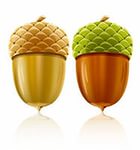 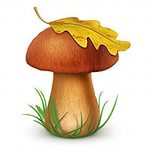 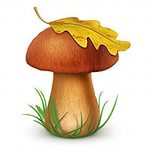 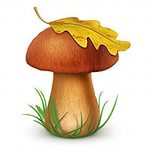 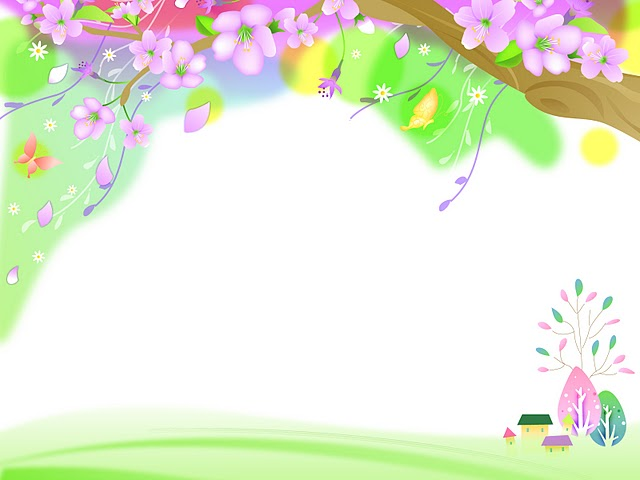 Порядок в примерах на сложение и вычитание
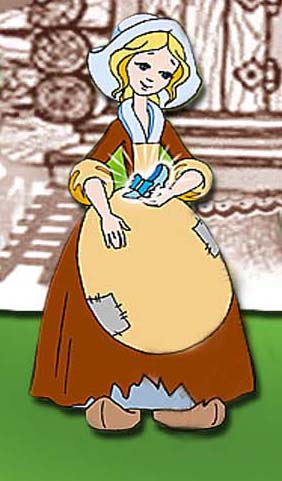 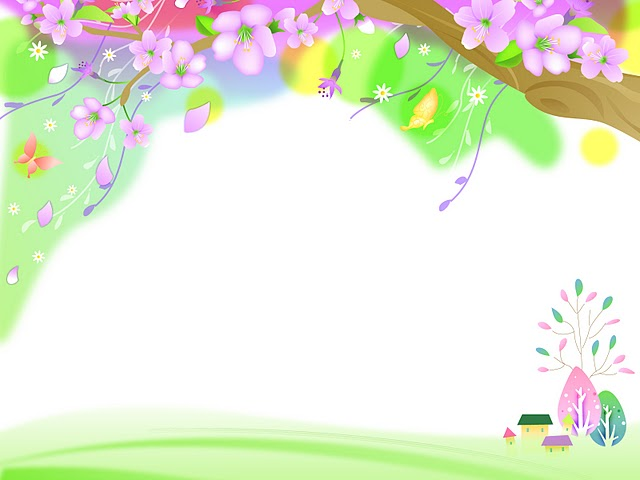 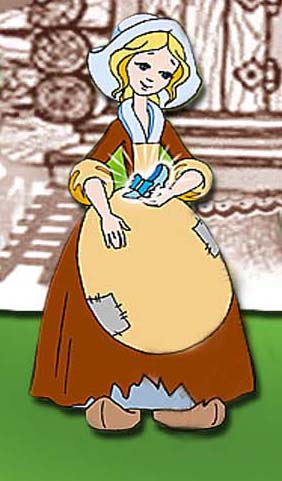 Связь между сложением и вычитанием
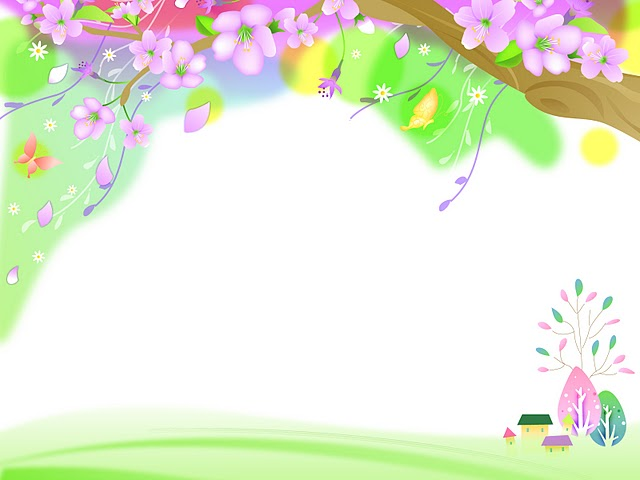 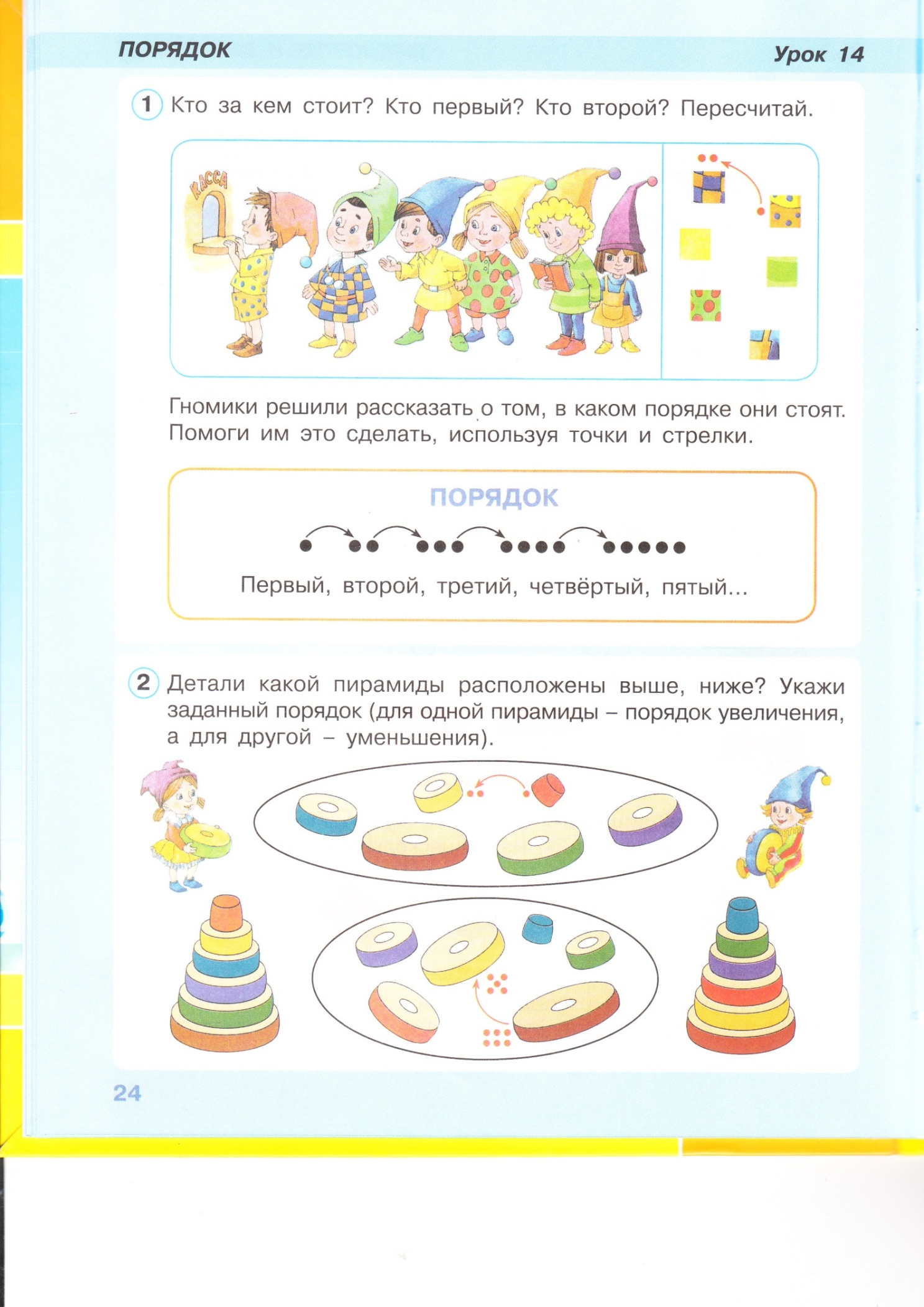 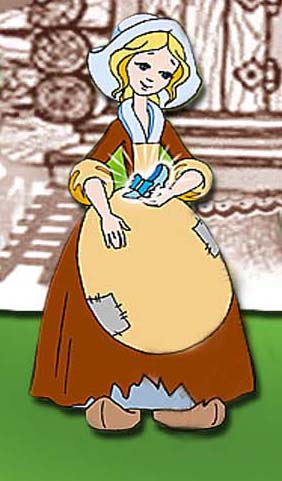 Письмо
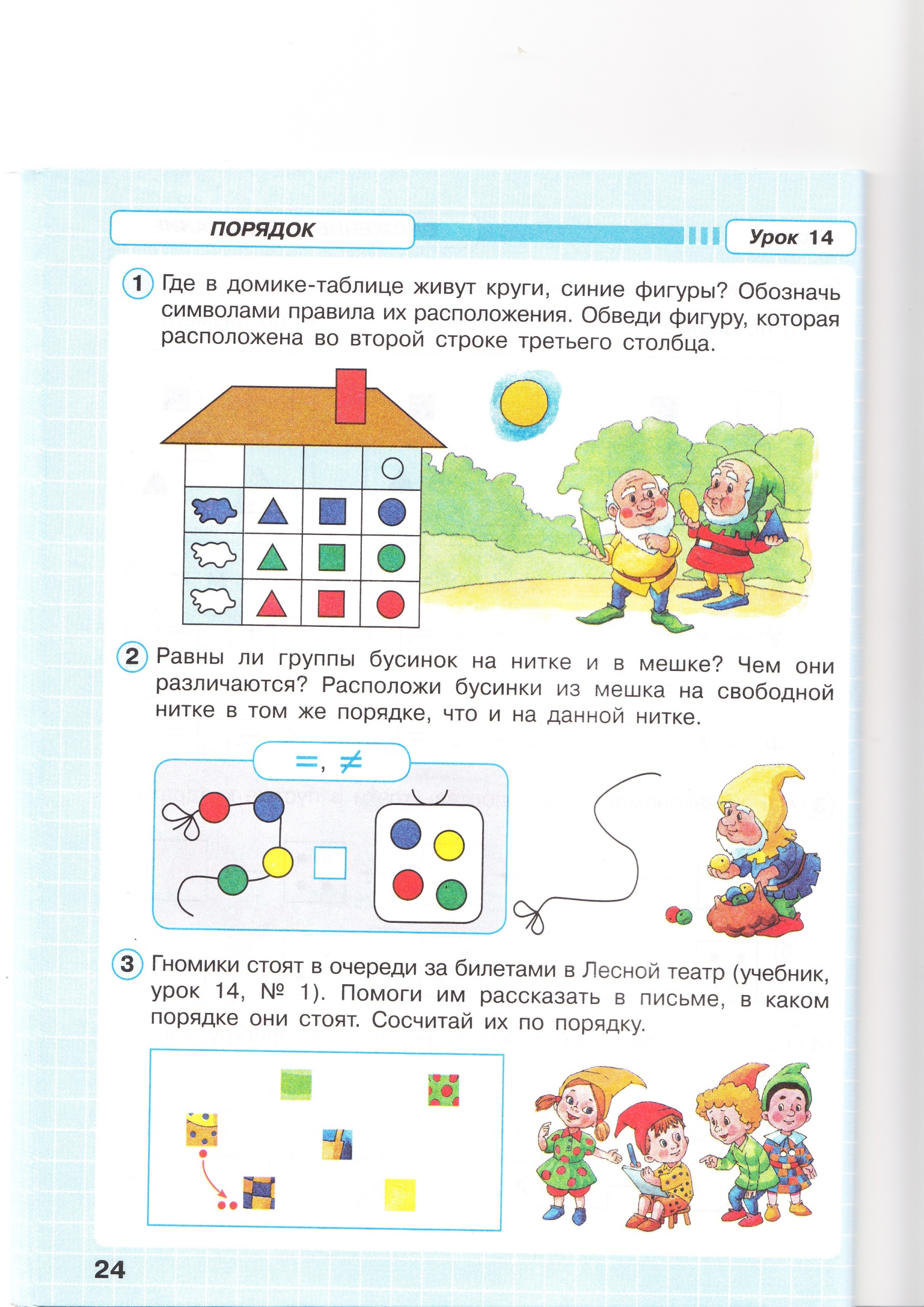